CHÀO MỪNG CÁC EM ĐẾN VỚI BÀI HỌC NGÀY HÔM NAY
BÀI 1: CHÂN DUNG CỦA EM
NÓI VÀ NGHE
KỂ CHUYỆN: Làm chị
NỘI DUNG BÀI HỌC
01. 
Nghe kể chuyện
03. 
Trao đổi về câu chuyện
02. 
Kể chuyện
HOẠT ĐỘNG 1: 
NGHE KỂ CHUYỆN
Em hãy lắng nghe câu chuyện “Làm chị”
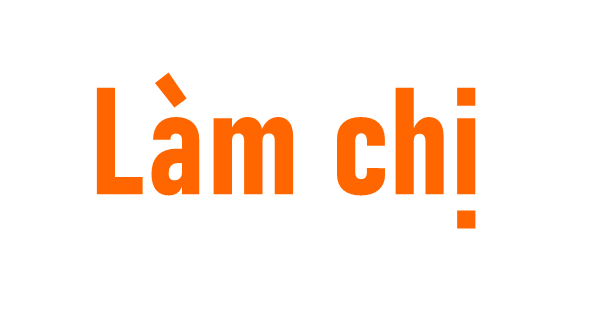 Hồng có một đứa em trai. Thằng Thái em Hồng là chúa bướng bỉnh. Hai chị em cãi nhau chí chóe cả ngày. Chị Hồng cũng chẳng chịu nhường em. Có khi, chỉ quét mỗi cái nhà, hai đứa cũng phải “oẳn tù tì” mấy lần. Chị Hồng ra cái búa mà Thái xòe tay ra bọc thì chị đòi xí xóa. Ngược lại, nếu Thái lỡ xòe tay ra mà chị giơ cái kéo, Thái cũng bắt “oẳn” lại. Mẹ phải bảo:
Giá các con biết bảo nhau thì nhà đã quét xong từ lâu rồi. Con là chị, con nên nhường nhịn em. Em sẽ phải nghe lời con.
	Công việc của mẹ dạo này rất bận, có hôm mẹ phải đi cả ngày. Mẹ giao cho Hồng chăm sóc cửa nhà, quét tước, dọn dẹp. Thương mẹ vất vả, Hồng nghe lời mẹ hơn.
Một hôm, Hồng lau nhà sạch bóng đến mức có thể soi gương được. Thái ta vẫn cứ mải chơi bóng. Hồng bảo em, giọng dịu dàng:
Thái chơi bóng xong, giúp chị dọn bàn học cho gọn nhé!
Vâng ạ. - Thái đáp lại chị, giọng rõ thật ngoan.
Chiều, mẹ đi công tác vẫn chưa về, Hồng bảo Thái:
Em vào đây, chị tắm cho.
	Hồng vắt cái khăn mặt lên vai, bảo Thái cúi đầu xuống, dội nước, gội đầu cho em. Rồi vừa kì cánh tay đen nhẻm của em, Hồng vừa giảng cho em mấy bài vệ sinh thân thể mới học. Thái ta cứ ngồi yên như phỗng nghe chị giảng.
	Tắm cho em xong, Hồng dặn:
Bây giờ, em ra trông nhà nhé, để chị giặt quần áo.
Vâng ạ.
	Lần này, Thái “vâng” to hơn, đến nỗi bọn cái Hương, cái Thanh ở nhà bên cũng nghe rõ. Chúng nó bảo:
Em cậu dạo này ngoan nhỉ?
BÍCH THUẬN
Thảo luận nhóm đôi: Em hãy trả lời câu hỏi trong sơ đồ dưới đây và sau đó kể lại câu chuyện
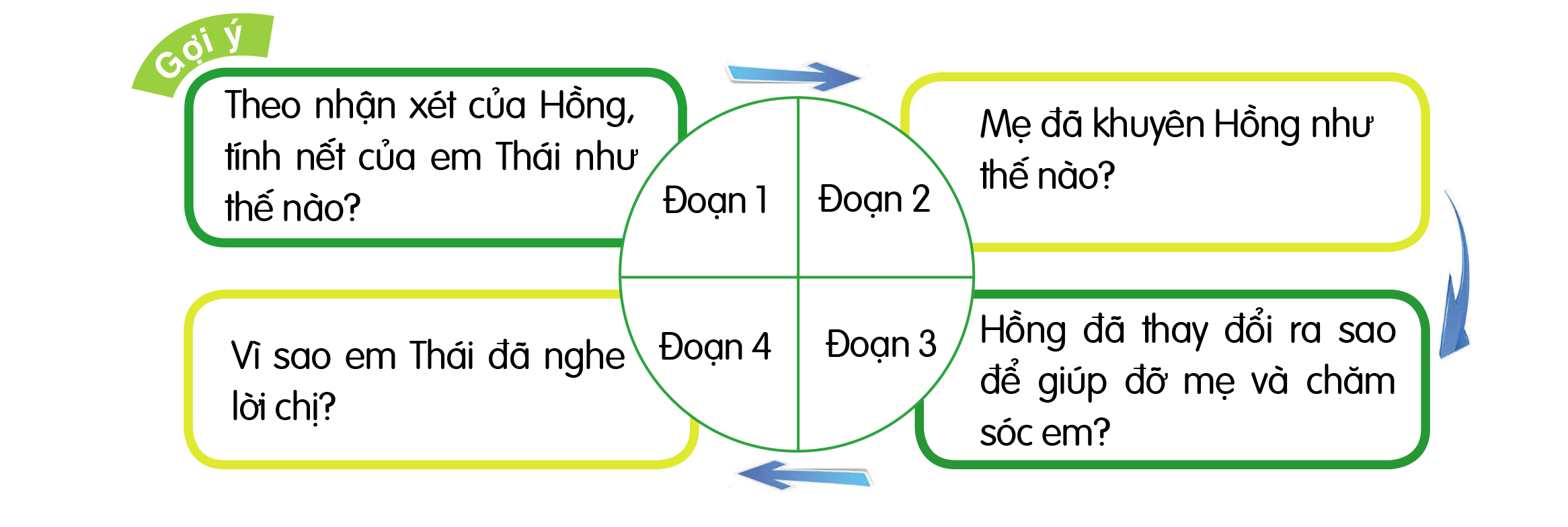 Theo nhận xét của Hồng, tính nết của em Thái là “chúa bướng bỉnh”.
Thái nghe lời chị vì Hồng đã nhường nhịn em.
Đoạn 2
Đoạn 4
Mẹ đã khuyên Hồng là: “Giá con biết bảo nhau thì nhà đã quét xong từ lâu rồi. Con là chị, con nên nhường nhịn em. Em sẽ phải nghe lời con”.
Hồng đã bảo ban em, giọng dịu dàng, Hồng tắm cho em, bảo em trông nhà còn Hồng đi giặt quần áo.
HOẠT ĐỘNG 2: 
KỂ CHUYỆN
Nhiệm vụ 1: Kể chuyện trong nhóm
Dựa vào sơ đồ và các câu hỏi gợi ý, lần lượt từng bạn trong nhóm hãy kể lại câu chuyện cho các bạn khác nghe.
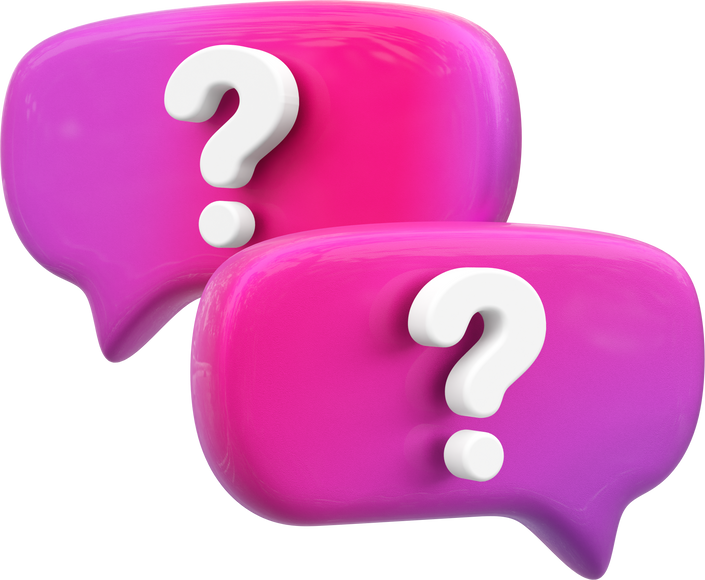 Câu trả lời
Câu a
Câu c
Hồng và em Thái rất hay cãi nhau, chẳng ai chịu nhường ai.
Em và anh chị em của em hòa thuận/ đôi khi tranh cãi nhau…
Muốn em ngoan thì phải nói nhẹ nhàng với em.
Muốn em ngoan thì phải gương mẫu.
Muốn làm người khác thay đổi, trước tiên mình phải thay đổi để làm gương cho người đó.
Câu b
Hồng là cô bé biết thương mẹ, nghe lời mẹ, biết thay đổi để làm mẹ vui lòng.
CỦNG CỐ - DẶN DÒ
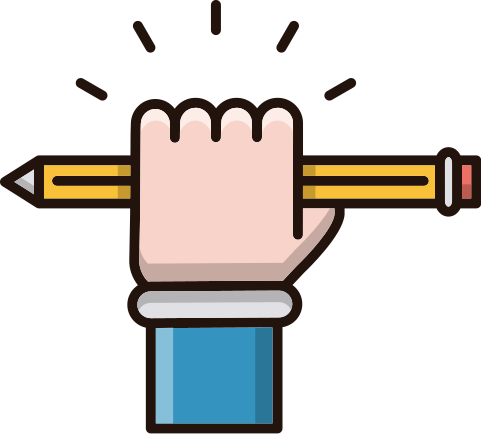 Kể chuyện Làm chị cho người thân nghe.
Chuẩn bị cho bài Nói và nghe: Chân dung của em, của bạn ở tuần sau.
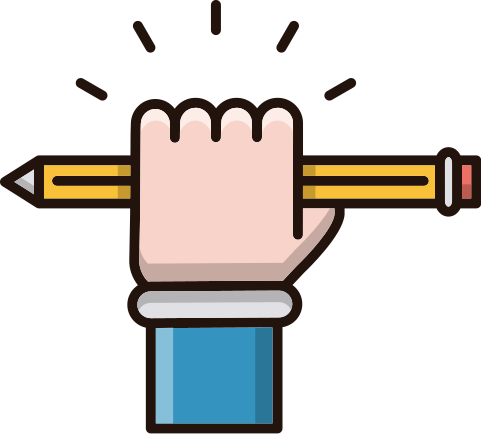 CẢM ƠN CÁC EM ĐÃ CHÚ Ý LẮNG NGHE! HẸN GẶP LẠI!